Поисковые и мультимедийные возможности ScienceDirect, новые журналы и сервисы
06/04/2016
Чтение научной литературы способствует созданию нового знания
Результаты
Качество науки
Финансиро-вание
Качество образования
Инновации
Прямые резуль-таты
Процесс
Вход
(Скачивания)
Цитирование
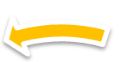 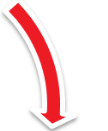 Чтение
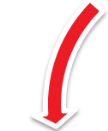 Чтение
Скачивания / количество цитирований
Скачивания / ссылки
Цитирование
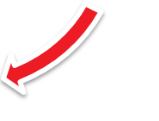 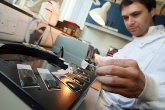 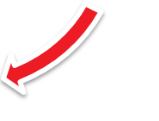 Публикация
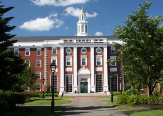 Выход
Статьи/ Диссертации / Патенты / Отчеты
[Speaker Notes: At the heart of these activities is a research process. This process is overseen by the administrators and conducted on a daily basis by faculty and the students. The content, tools and navigational expertise to underpin this process are supplied by the library.

The research process consists of 4 stages and is consistent with the production of world-class research articles, ground breaking patents, contract research and high quality theses and dissertations.

These 4 stages are:

Reading – Assembling relevant materials on a given topic and understanding the breadth of relevant content, getting perspective before coming to a particular intellectual position
Investigation – Once a position has been taken, the researcher must provide evidence to substantiate their position, a record of which must be created so they can gain credibility
Certification – The researcher creates a record by publishing their findings in an official format
Dissemination - The findings are shared with the appropriate target audience, or adjacent audiences that can make further use of the researcher’s findings
 
Scientific, technical and medical publishers provide indispensable support to the researcher in each of the 4 stages of the research process:

To read effectively, the researcher must have access to a breath and depth of the world’s high quality content

To investigate, the researcher must have access to the field’s leading experts and authorities so that they can cite their works where appropriate

To certify, they must have access to a pan-global and rigorous publishing process with referees to ensure the findings contribute something new and valuable

To disseminate, they must publish in a medium that has comprehensive reach to the global scientific, technical and medical community of scholars, policy makers and industry professionals

This research process can be thought of as a production wheel. As the wheel of production increases in velocity and the researchers work with better insights, efficiency and visibility, so too, does the university get closer to achieving its desired outcomes. It rests on the shoulders of the publisher to provide the very best support to accelerate the wheel.

SciVerse ScienceDirect is the best-in-class STM platform for managing and accelerating the research process. 

It is best-in-class based on the key pillars of content coverage & quality, impact, and platform innovation.

We will now present you with a body of evidence to illustrate ScienceDirect’s best-in-class position.

We will show you how ScienceDirect has already supported your university and community members in achieving key objectives to date. 

At the end, we hope to leave you with confidence to believe that ScienceDirect can be the trusted, preferred platform on which to build your strategies and goals for success going forward.]
Публикационная активность и финансирование напрямую связаны с использованием научных ресурсов
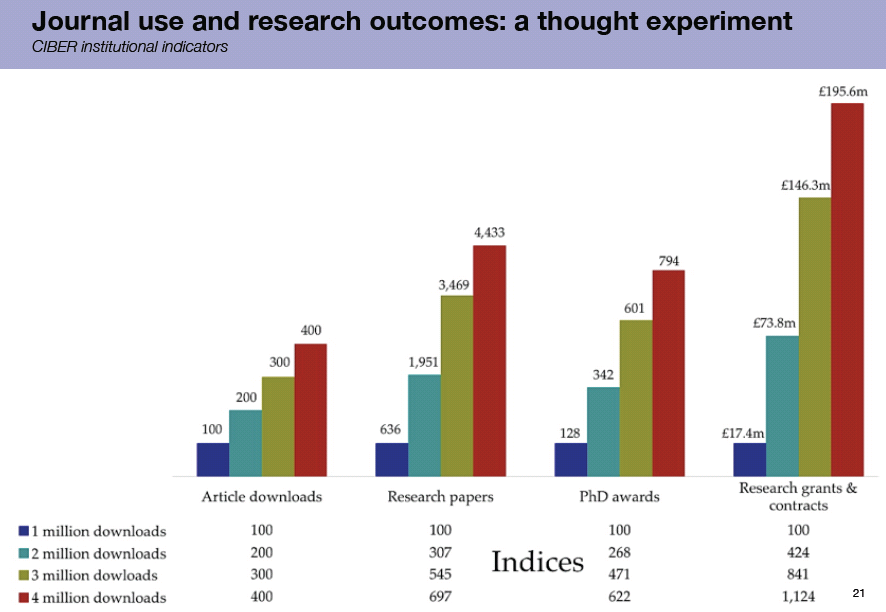 “При двукратном увеличении количества скачиваемых статей, с 1 до 2 млн происходит статистически значимое, резкое увеличение публикационной активности”,  в том числе:
  
1) Рост количества статей на 207%
2) Рост количества диссертаций на 168%
3) Увеличение внебюджетного финансирования на 324%
“Electronic Journals: modeling journal spend, use and research outcomes”, Ian Rowlands, Ciber Group
Общий тренд - ключевые научные результаты публикуются на английском языке
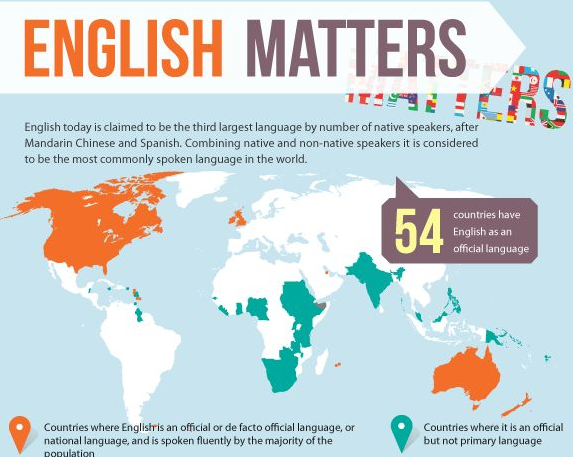 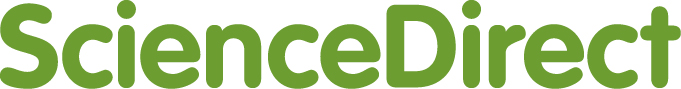 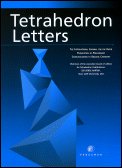 Содержит более 2500 полнотекстовых электронных журналов - 25% издаваемых статей
В открытом доступе более 380 журналов, в том числе и 14 журналов издательства Cell Press (с 1995 года), рефераты всех статей 
Более 13 млн рефератов/полнотекстовых статей
Содержание сформировано с 1995 и далее
Ретроспективная коллекция вплоть до Vol. 1 Issue 1 
Статьи еще не вышедшие в печать
Электронные энциклопедии (Online Reference works) – 112 названий
Электронный справочники (Handbooks) – 200 названий
Электронные книги (e-books) и продолжающиеся издания (Books series) – более 33000 названий + MARC записи
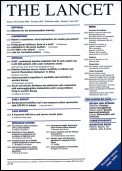 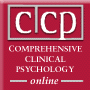 [Speaker Notes: ScienceDirect is much more than a document repository for full-text journals and books:  It is a sophisticated online research tool, providing insights, answers and ideas that help you take your  work to the next level.]
ScienceDirect – только высококачественные и актуальные данные
ScienceDirect – это 23% всех опубликованных в мире научных статей*
25,3% цитирований, в том числе среди самых престижных журналов -  21%*
Elsevier публикует 21% среди 1% наиболее цитируемых статей в мире*
По состоянию на июнь 2014 г., в ScienceDirect доступно более 12.6 млн статей из более чем 2,600 журналов, а также более 26,000 книг 
В 2014 году мы запустили 103 новых журнала
61 журнал Elsevier занимает первое место в своей научной категории по импакт-фактору
*по данным Scopus
7
Elsevier journals that rank No.1 in subject categories (2014)
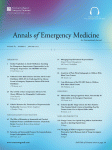 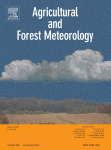 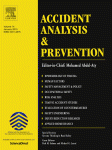 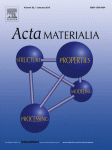 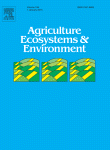 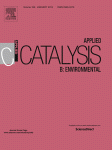 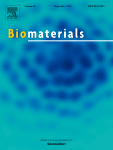 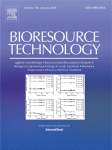 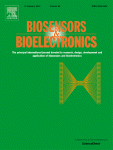 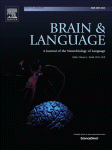 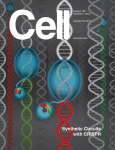 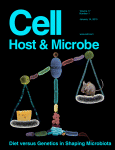 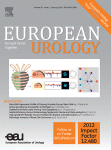 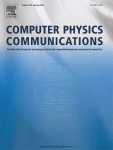 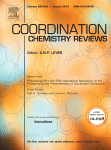 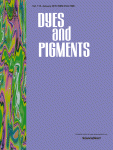 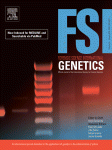 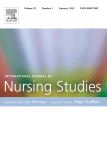 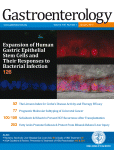 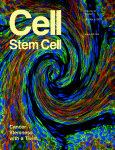 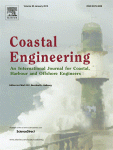 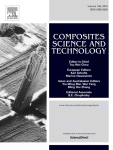 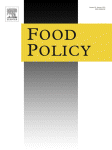 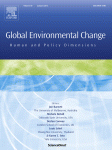 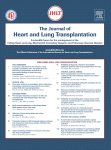 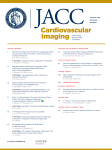 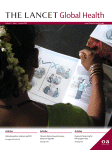 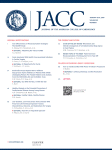 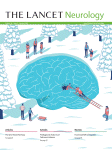 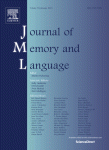 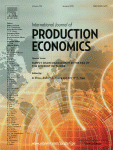 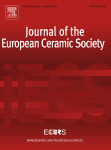 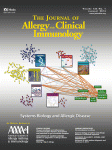 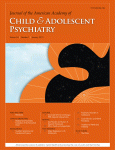 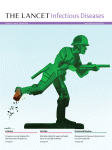 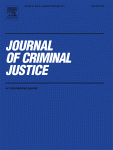 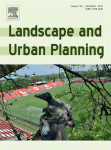 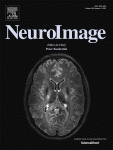 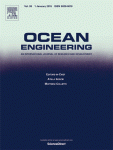 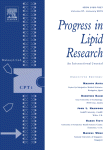 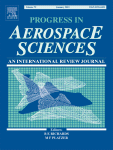 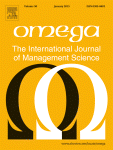 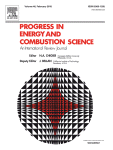 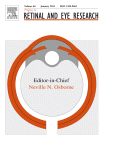 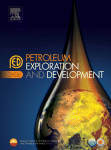 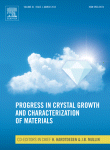 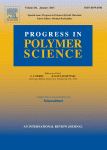 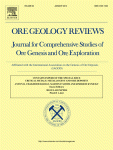 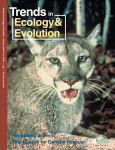 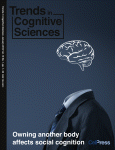 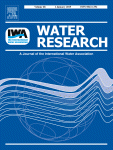 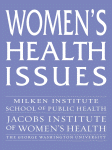 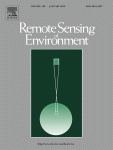 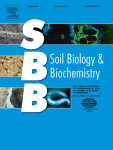 No.1 in 62 categories
(out of 232 categories)
Source: Thomson Reuters Journal Citation Reports 2014
[Speaker Notes: How Impact Factors are calculated: The journal Impact Factor (IF) is an index that measures how often a journal’s articles are cited in other research.This is done by counting the number of citations made during a single year to the articles published in a journal in the previous two years. That figure is then divided by the number of articles published in that particular journal in the same two years. As such, the IF is an indicator of the average rate of citation of the journal’s recent articles.

The results are a part of the Journal Citation Reports (JCR) provided by Thomson Reuters and are frequently used to a gauge a journal’s influence relative to other journals in the same field. The new reports measured citations made during 2014 to articles published in 2012 and 2013.]
Предметные коллекции  ScienceDirect
Engineering – 196 журналов
Environmental Science – 87 журналов
Health Sciences – 604 журнала
Immunology and Microbiology – 93 журнала
Materials Science – 128 журналов
Mathematics – 93 журнала
Neuroscience – 113 журналов
Pharmacology, Toxicology and Pharmaceutical Science – 95 журналов
Physics and Astronomy – 113 журналов
Psychology – 107 журналов
Social Sciences – 171 журнал
Agricultural and Biological Sciences – 162 журнала
Biochemistry, Genetics and Molecular Biology – 257 журналов
Business, Management and Accounting – 80 журналов
Chemical Engineering – 81 журнал
Chemistry – 113 журналов
Computer Science – 132 журнала
Decision Sciences – 47 журналов
Earth and Planetary Sciences – 104 журнала 
Economics, Econometrics and Finance – 80 журналов
Energy – 45 журналов
www.sciencedirect.com
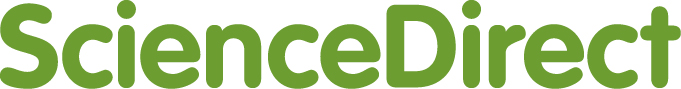 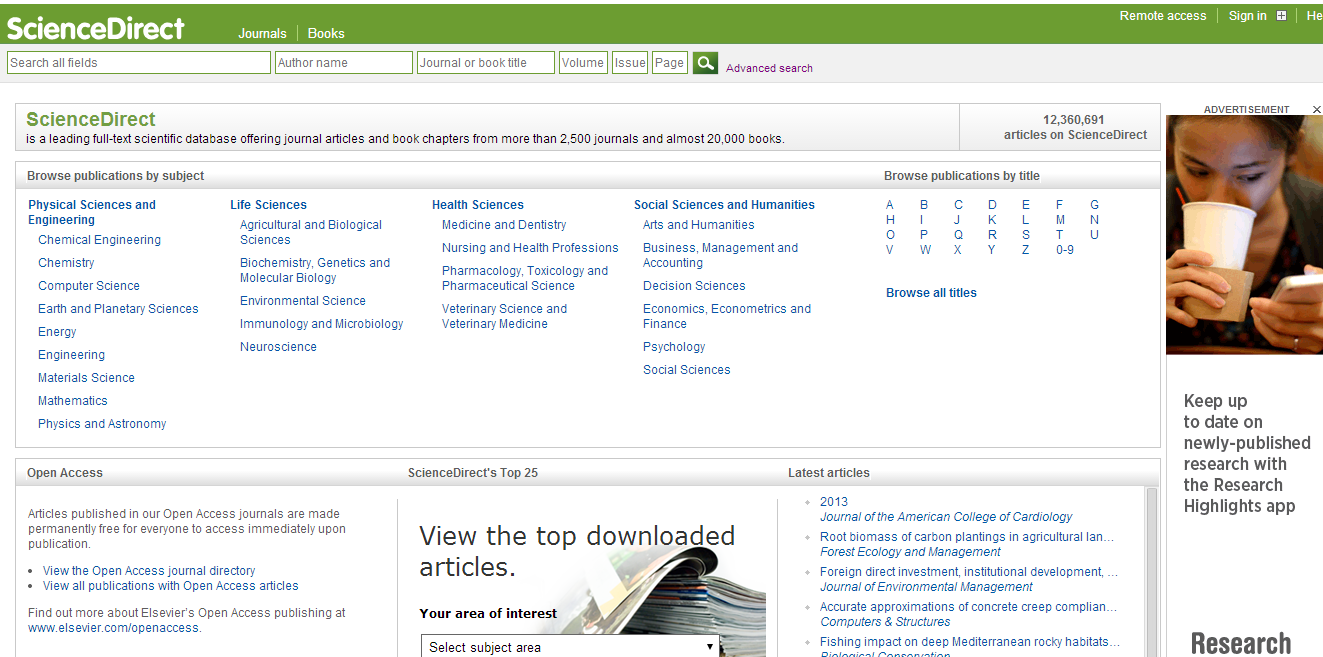 без перерывов
 доступные рефераты статей с 1823 г.
 бесплатные полные тексты статей 
   из более 380 журналов
[Speaker Notes: Вся реферетативная информация о журналах и книгах Elsevier доступна в открытом доступе на сайте www.sciencedirect.com]
Возможность доступа из любого браузера, в том числе мобильного
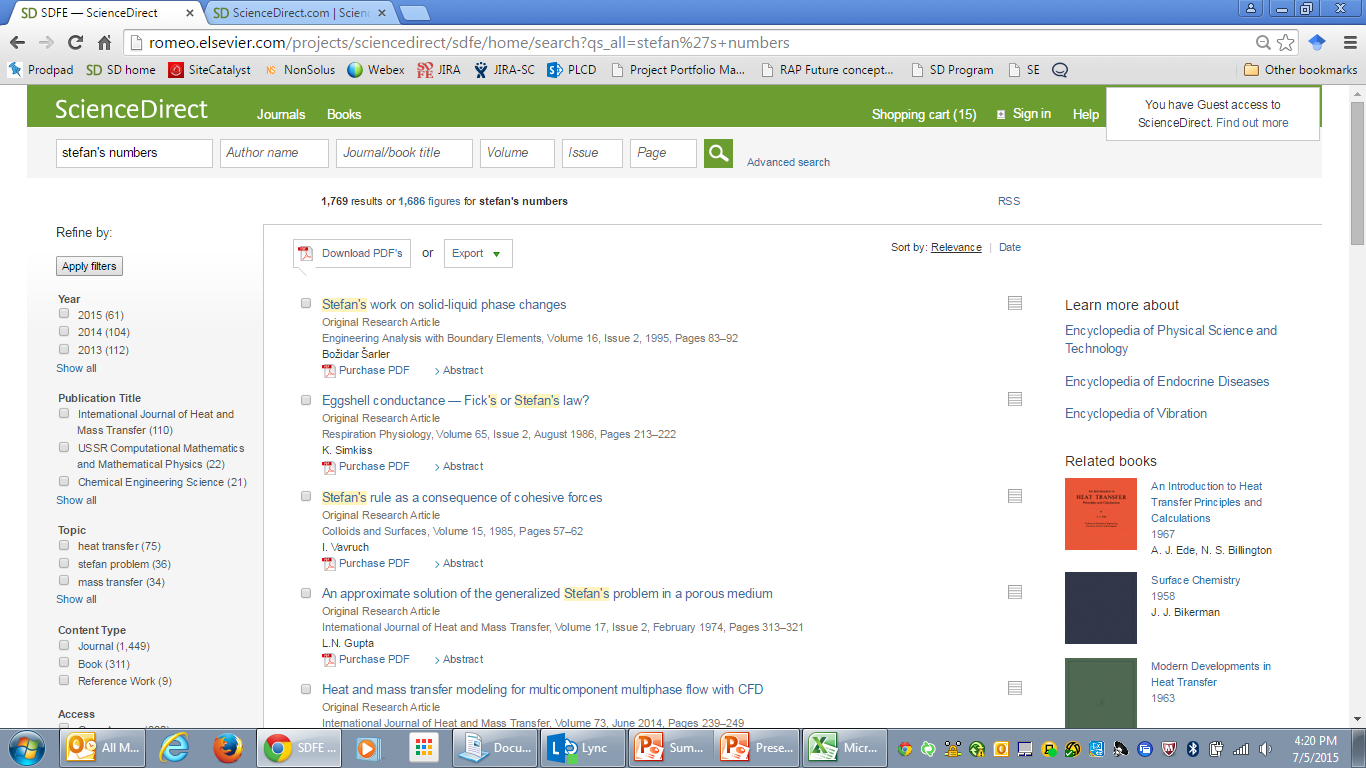 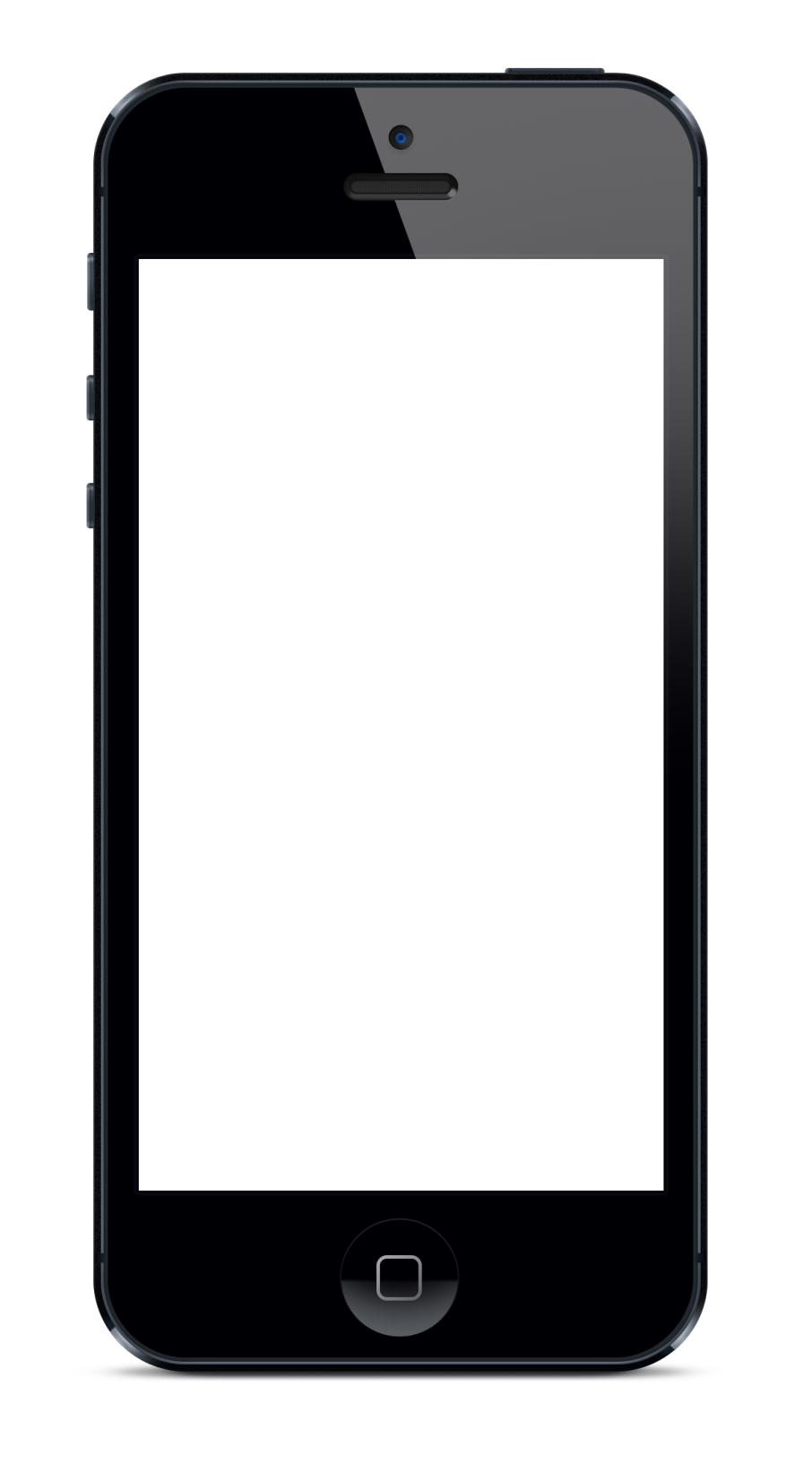 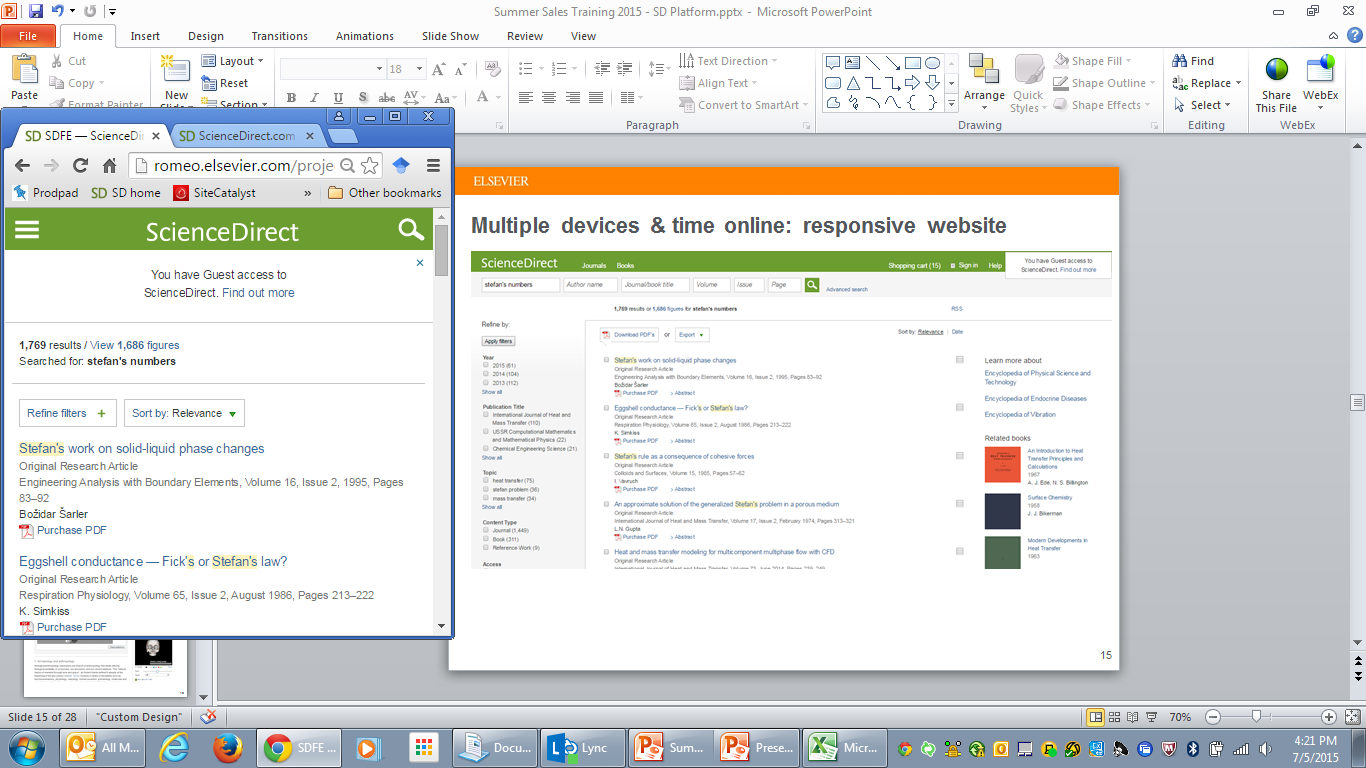 [Speaker Notes: Пользователь может вести полноценную работу с ScienceDirect со смартфона или планшета, в том числе читать полнотекстовые статьи]
Поиск по базе данных
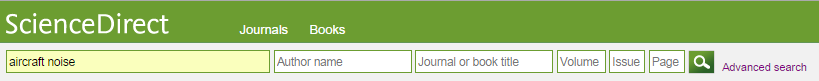 Поиск по научном термину по всем полям
Поиск по автору
Поиск по журналу
Расширенный поиск
Расширенный поиск
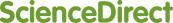 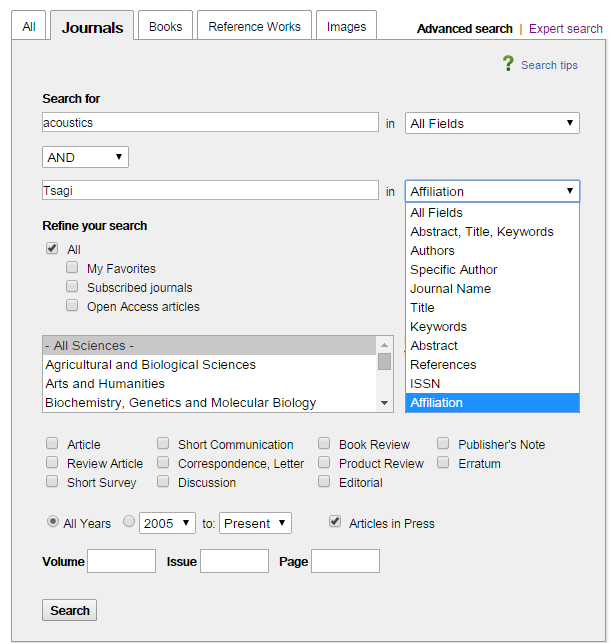 Возможность поиска по любым полям статьи
[Speaker Notes: Поисковые инструменты ScienceDirect охватывают все материалы Elsevier и позволяют найти необходимый научный контент независимо от того, в каком издании он был опубликован.]
Экспертный поиск
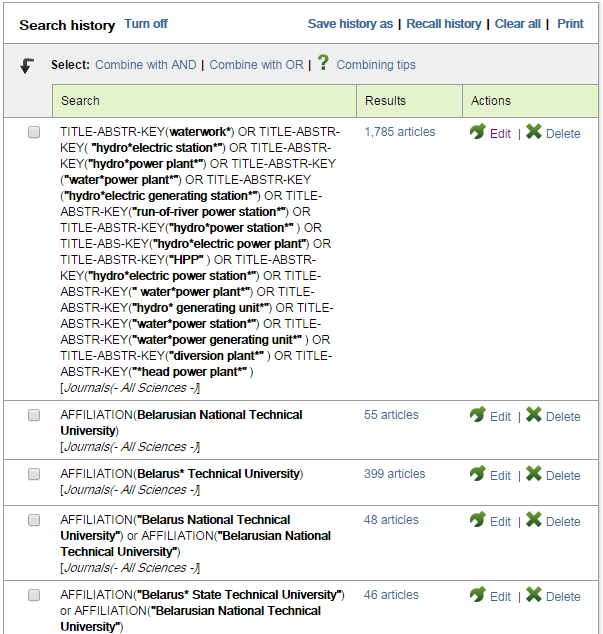 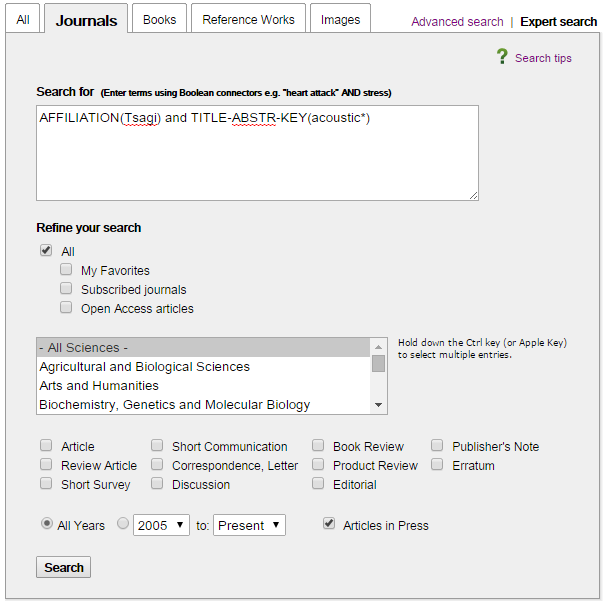 Работа с результатами поиска
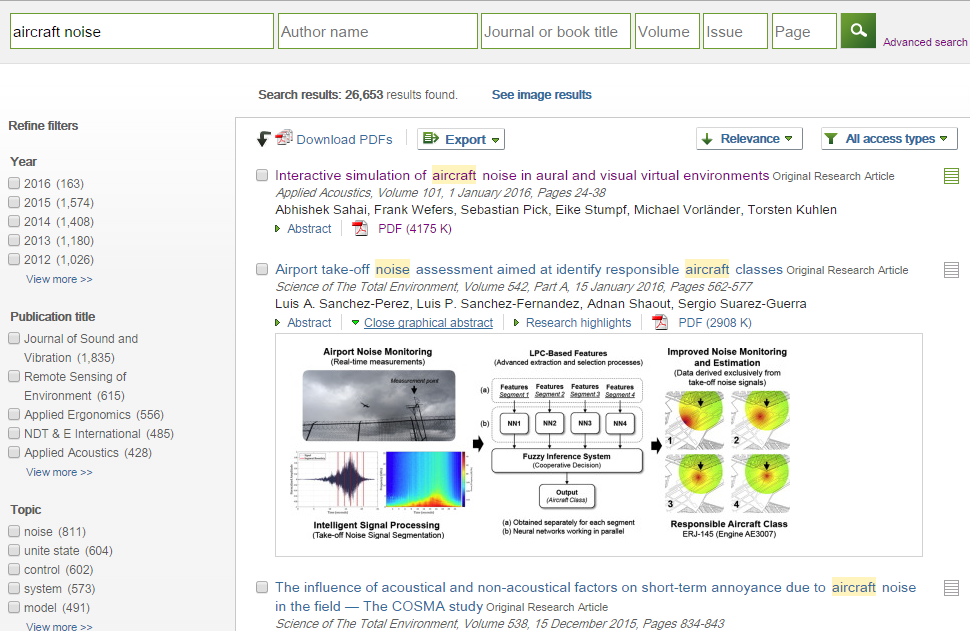 Результаты расписаны:
сколько в каких журналах;
основные термины в статьях;
публикационная активность по годам
[Speaker Notes: Широкие возможности фильтрации результатов позволяют сформировать максимально подходящий список результатов поиска. Полученный запрос можно сохранить и получать уведомления при появлении новых, удовлетворяющих ему результов.]
Research Highlights от редактора в результатах поиска
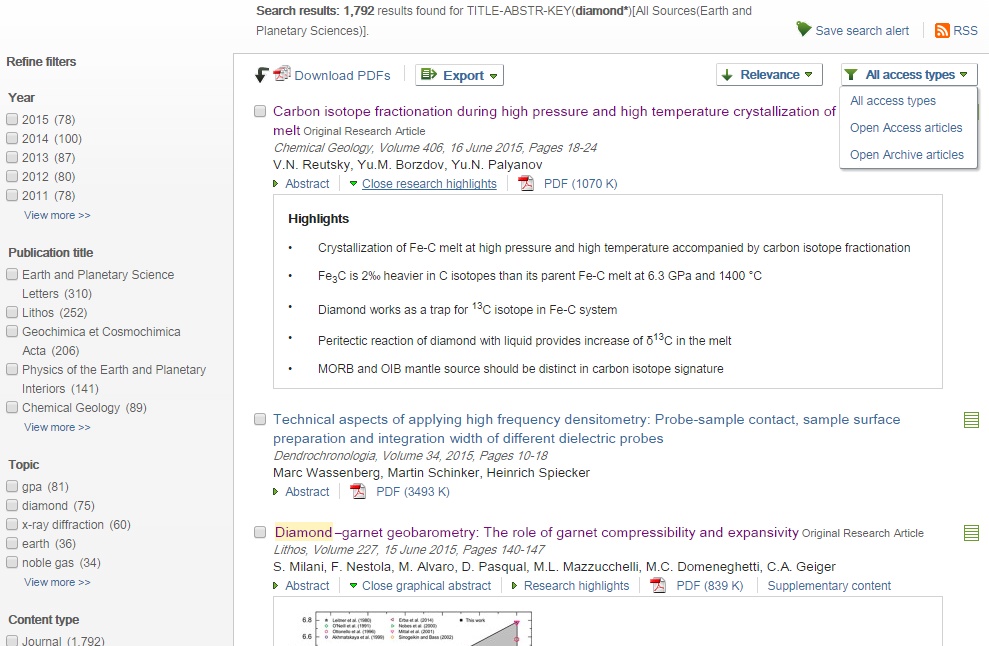 Список найденных результатов можно или сохранить или установить оповещение на новые результаты поиска
[Speaker Notes: Широкие возможности фильтрации результатов позволяют сформировать максимально подходящий список результатов поиска. Полученный запрос можно сохранить и получать уведомления при появлении новых, удовлетворяющих ему результов.]
Внешний вид статьи
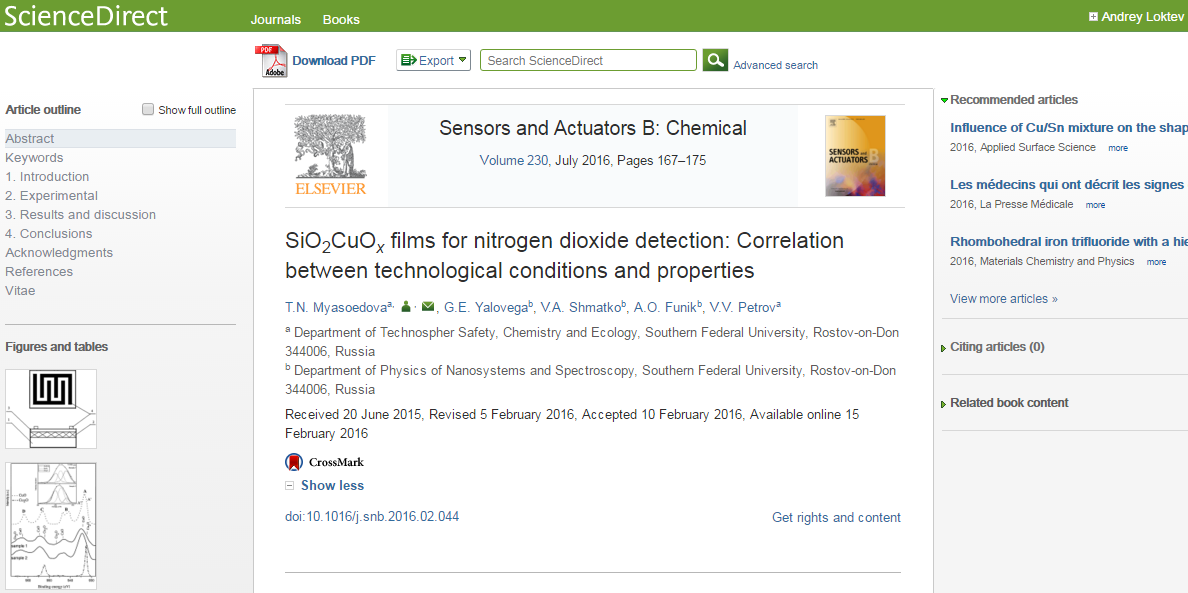 Возможность связаться с автором напрямую
Изображения и таблицы в удобном для скачивания формате
В дополнение к успешно найденной статье еще 3 рекомендации на основе поведенческих алгоритмов
[Speaker Notes: При отображении статьи ScienceDirect использует эргономичный трехэкранный режим, не дающий глазам устать.
Открывая любую статью пользователь обязательно получает контактную информацию авторов статей, а также несколько «рекомендованных» статей – близких по теме статей, подобранных на основе поведенческого анализа других пользователей, ранее читавших открытую статью.]
Возможности работы со ссылками
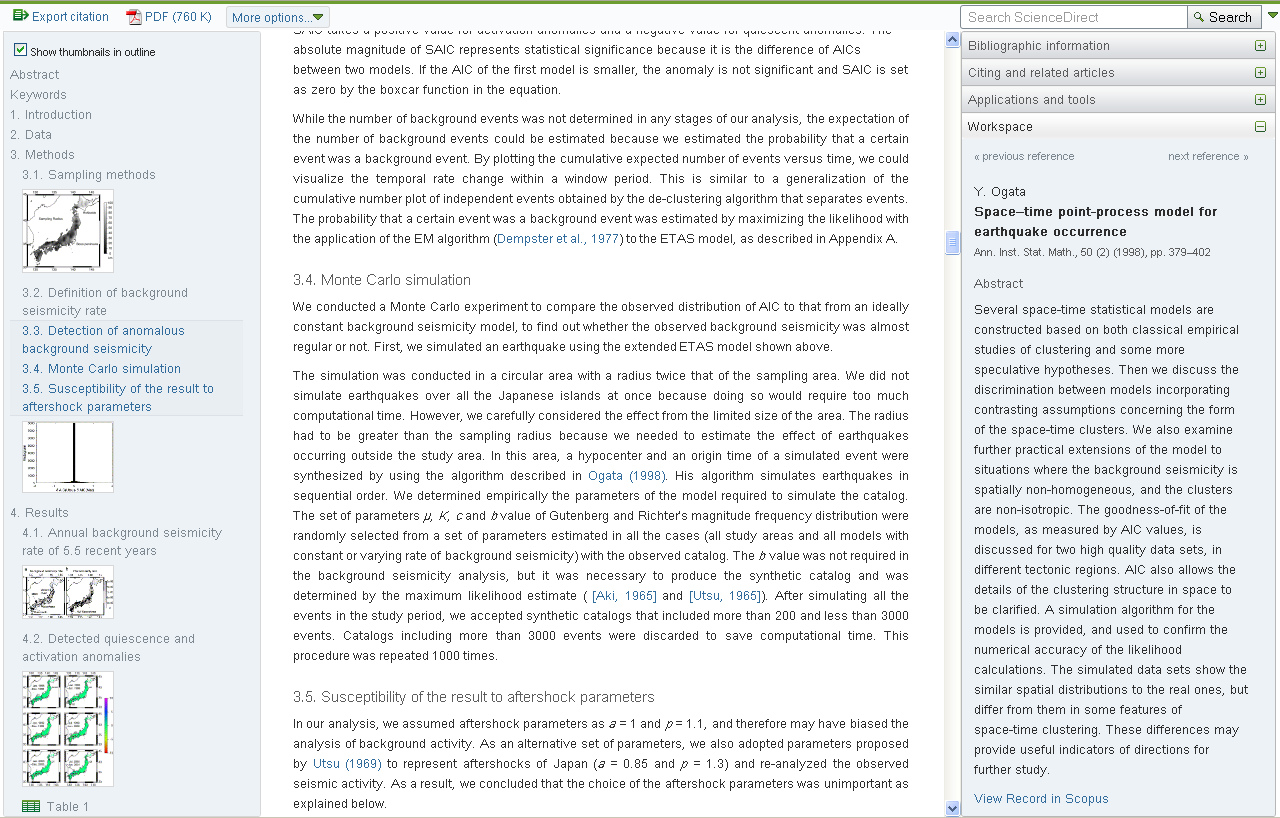 гиперссылка
Превью по ссылке
[Speaker Notes: Наличие трехоконного режима позволяет работать со ссылками и рисунками в тексте не отвлекась от основного текста статьи]
Полное использование всех возможностей PDF
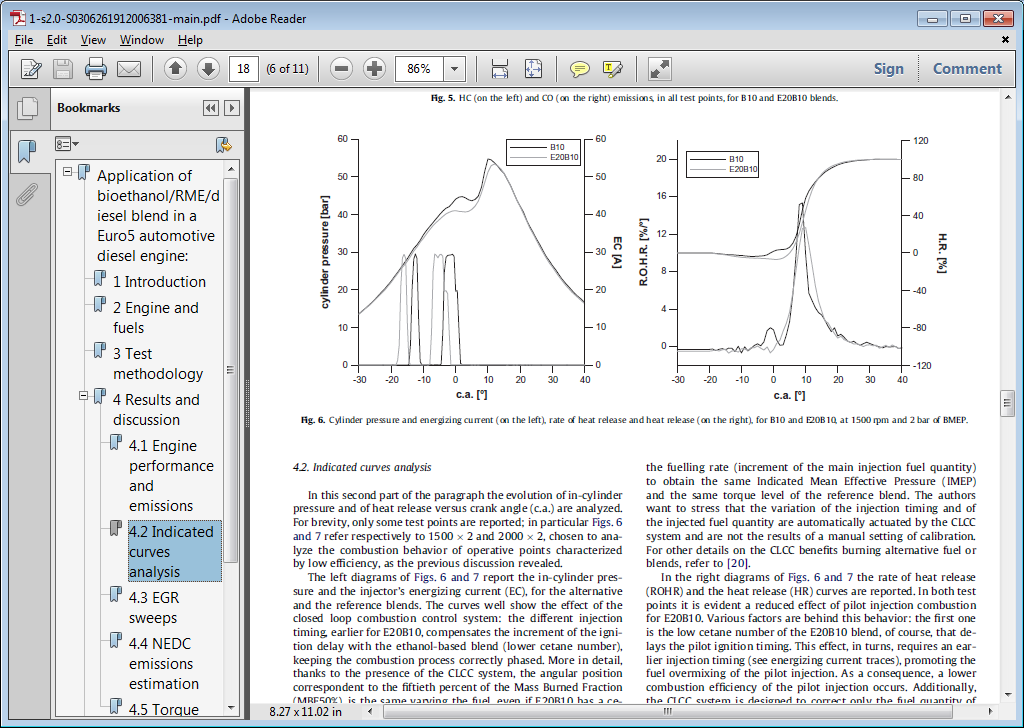 Удобное оглавление
18
Работа с изображениями
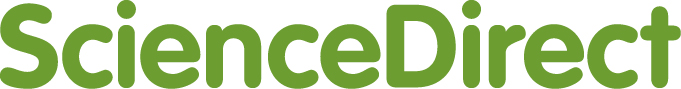 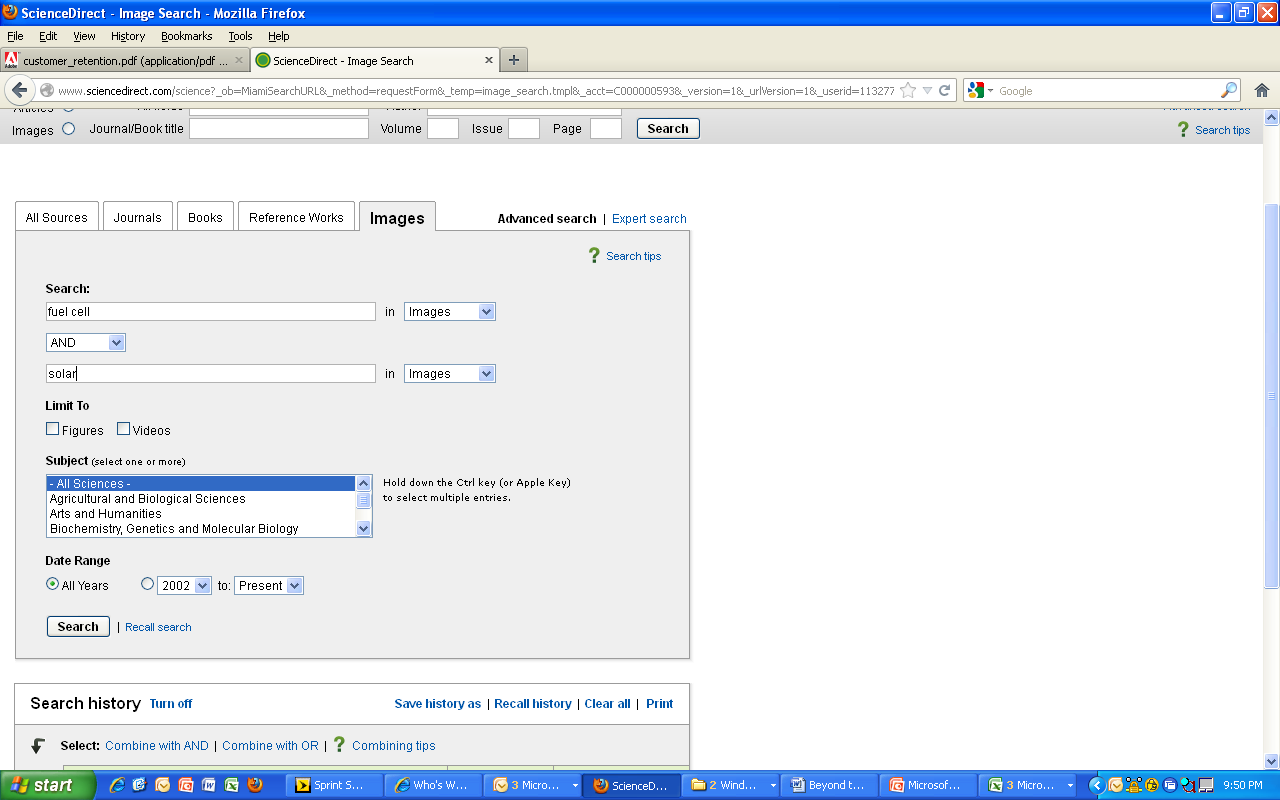 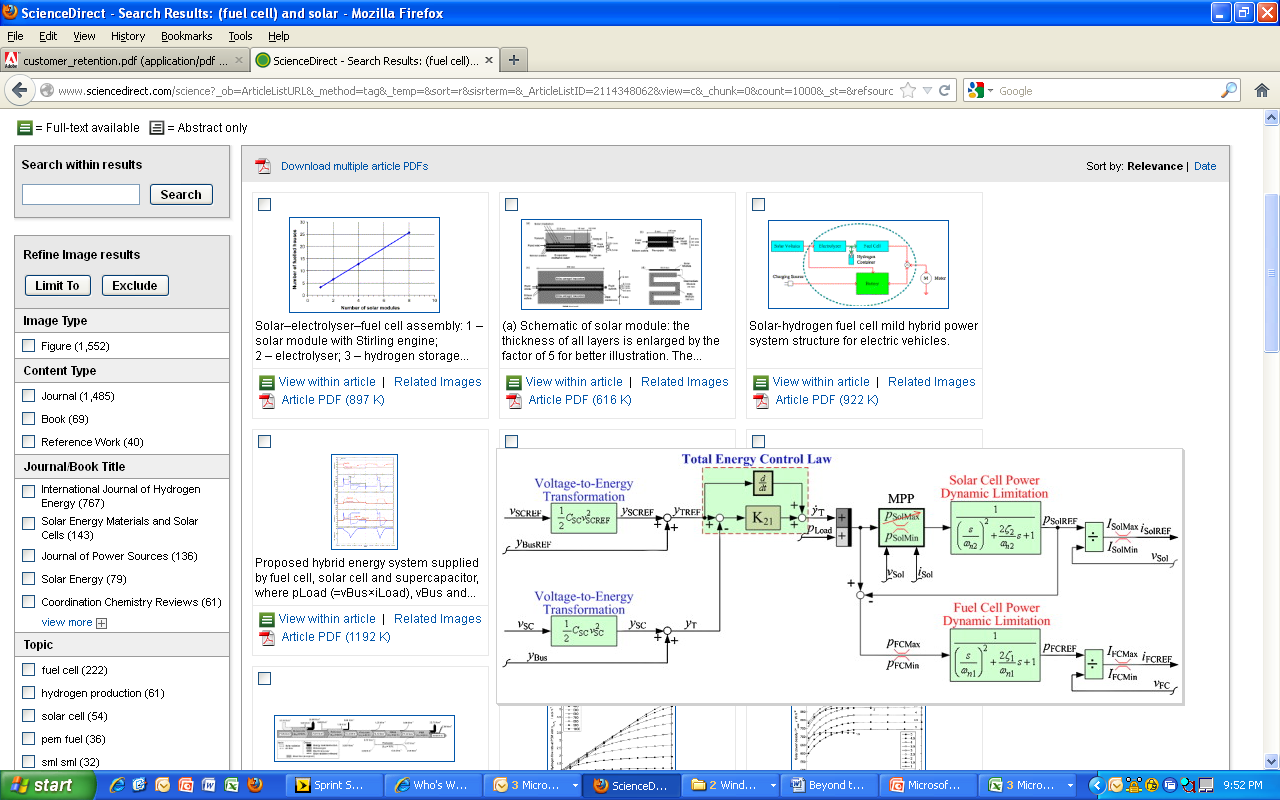 19
[Speaker Notes: Elsevier предлагает не только поиск по статьям, но и по изображениям. Каждое изображение может быть сразу сохранено как слайд PowerPoint с необходимой подписью и копирайтом.]
Возможности работы со ссылками
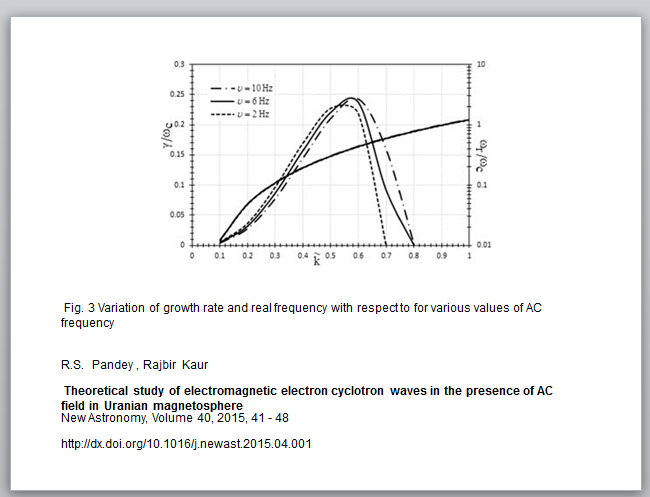 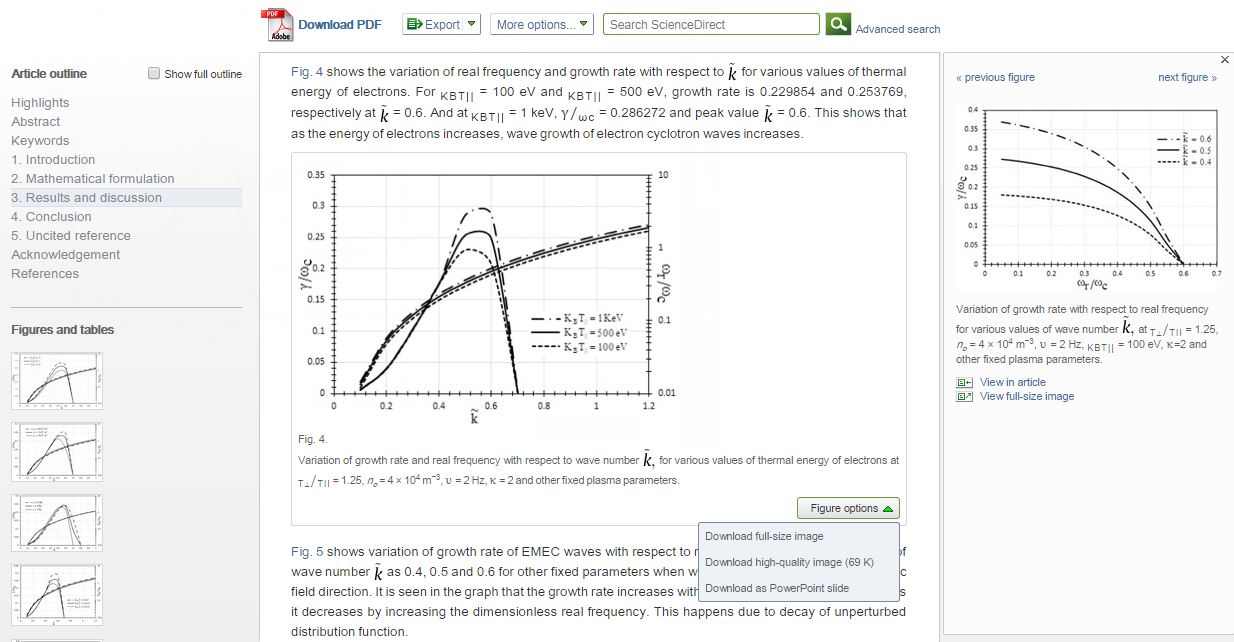 [Speaker Notes: Наличие трехоконного режима позволяет работать со ссылками и рисунками в тексте не отвлекась от основного текста статьи]
Аудиослайды
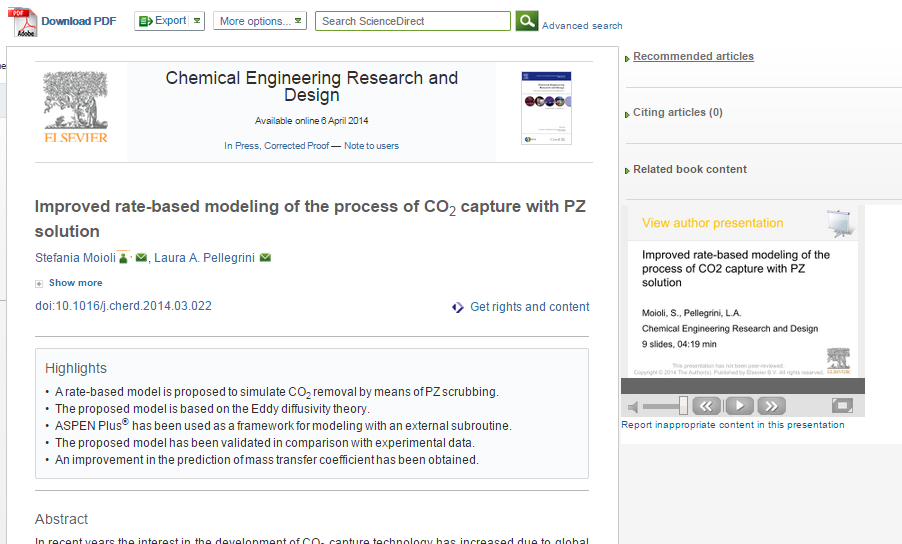 Короткие, 5-минутные презентации, в которых авторы объясняют суть своей работы
Article: http://www.sciencedirect.com/science/article/pii/S0263876214001543
Более 30 инноваций в отображении содержимого статей на ScienceDirect
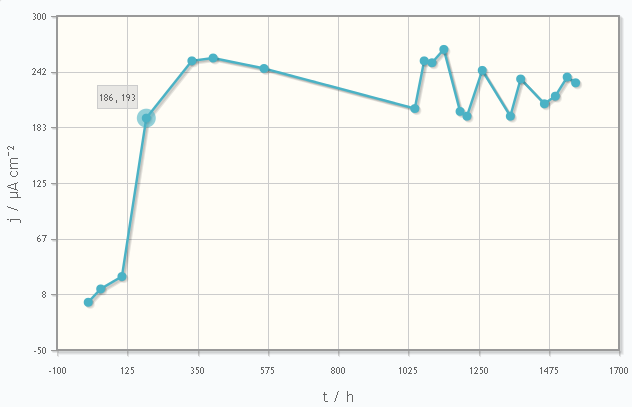 Что это значит для ваших сотрудников?
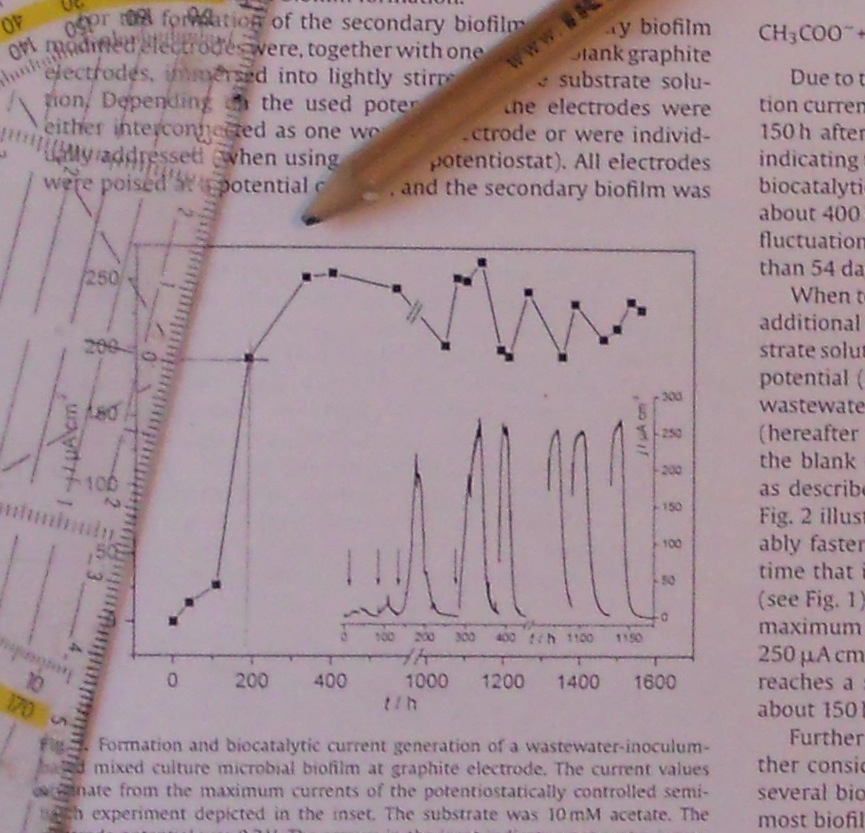 Переход от необходимости распечатывать PDF и оценивать значения с помощью карандаша и линейки…
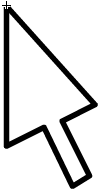 … к интерактивным графикам, инкорпорированным в статью!
Интерактивные графики
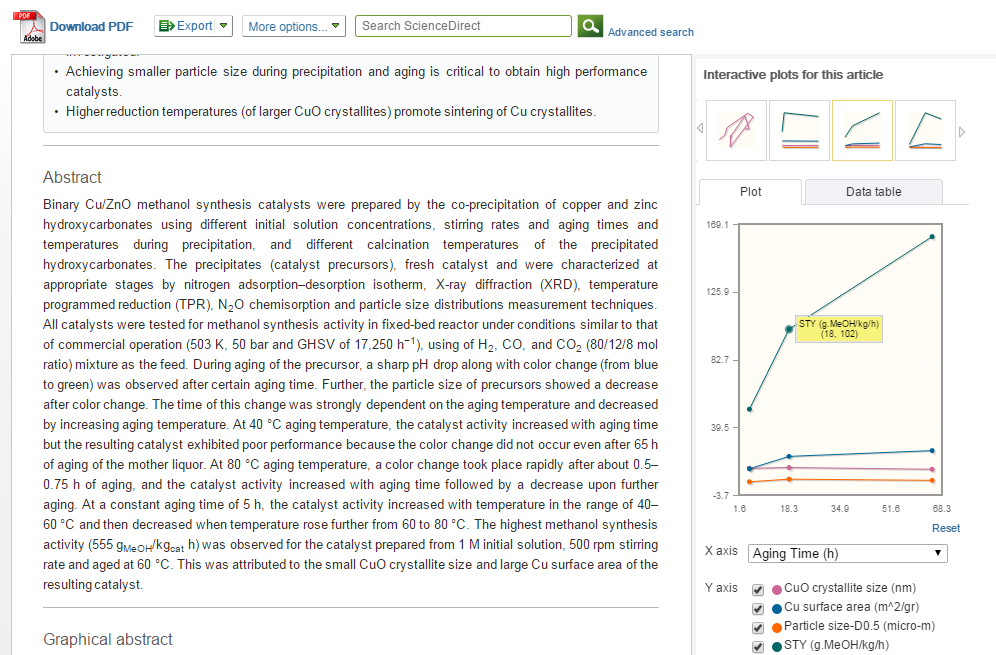 Автор загружает данные в формате CSV в качестве сопроводительных данных статьи
Данные из CSV конвертируются в интерактивный график с возможностью скачать исходные данные и проверить значения прямо в статье
Article: http://www.sciencedirect.com/science/article/pii/S0926860X14003688
Интерактивные 3D модели
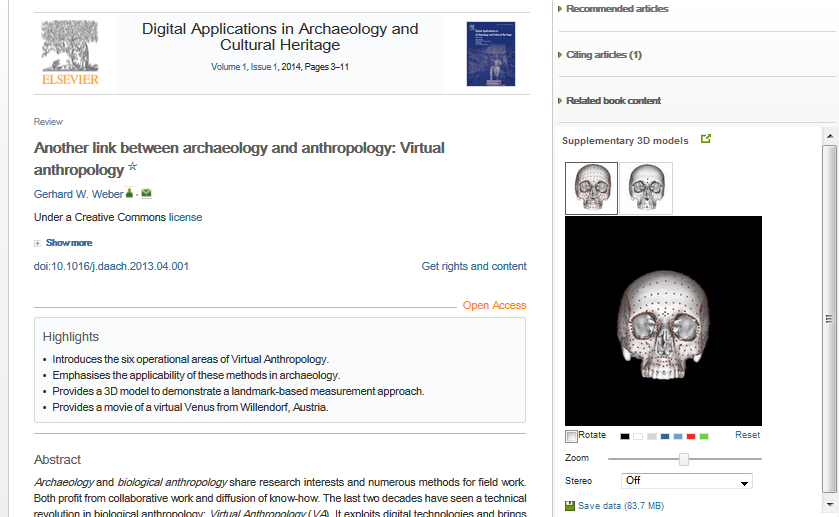 3D модели, специально подготовленные для быстрой загрузки и оперативного отклика на действия пользователя. Их можно приближать, крутить, смотреть стерео изображение и сохранять в различных форматах.
Article: http://www.sciencedirect.com/science/article/pii/S2212054813000027
Виртуальный микроскоп
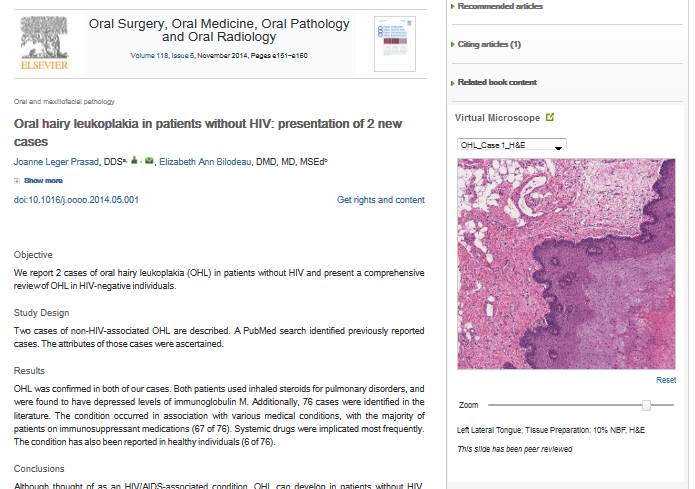 Слайды с высоким разрешением (увеличение до 40 раз) загружаются практически мгновенно
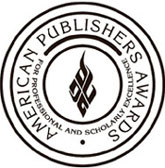 Победитель 2015 PROSE award  за лучшую электронную технологию
Article: http://www.sciencedirect.com/science/article/pii/S2212440314004635
Осмысление статьи – работа с изображениями
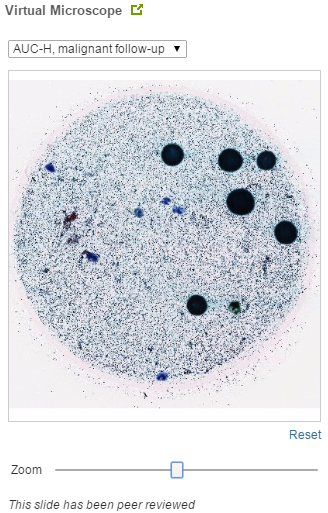 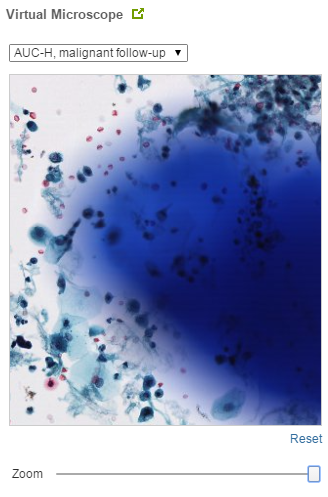 Персональные настройки
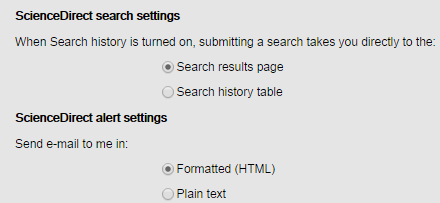 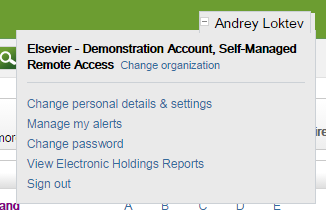 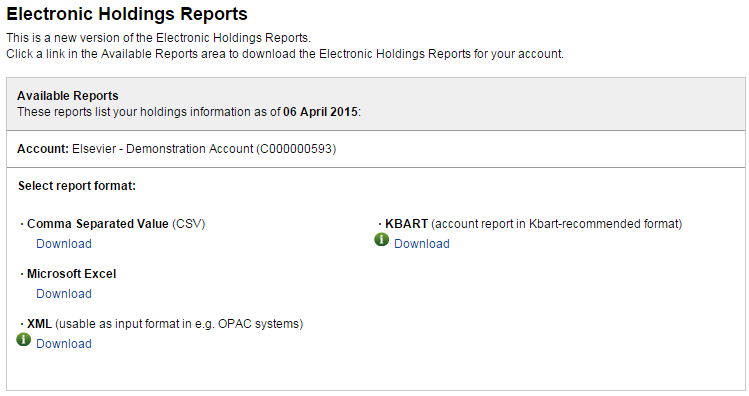 [Speaker Notes: ScienceDirect предлагает удобные возможности персонализации, в том числе настройки уведомлений и отчеты о достпных пользователю книгах и журналах.]
Возможности настройки оповещений
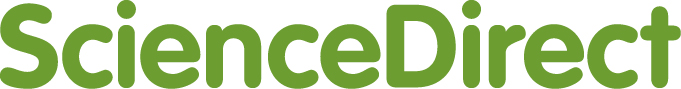 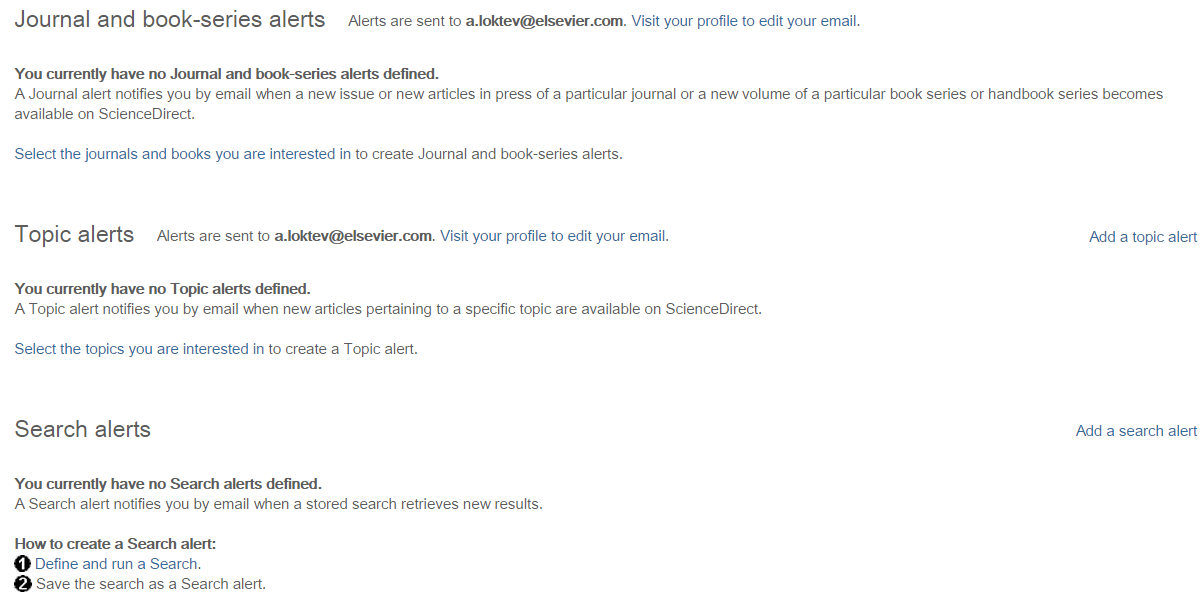 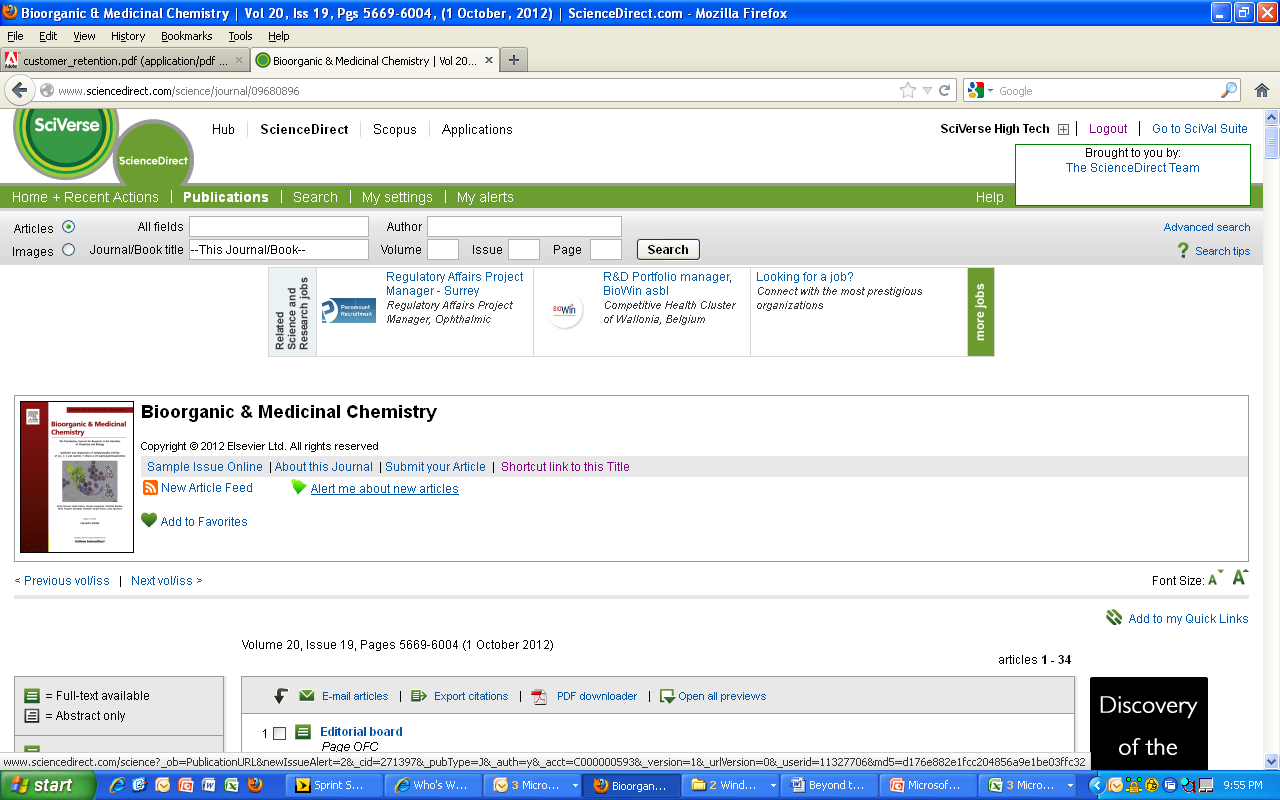 28
[Speaker Notes: Пользователь может подписаться не только на результаты поиска, но и на новые выпуски любого заинтересовавшего его журнала.]
Интеграция Mendeley и ScienceDirect
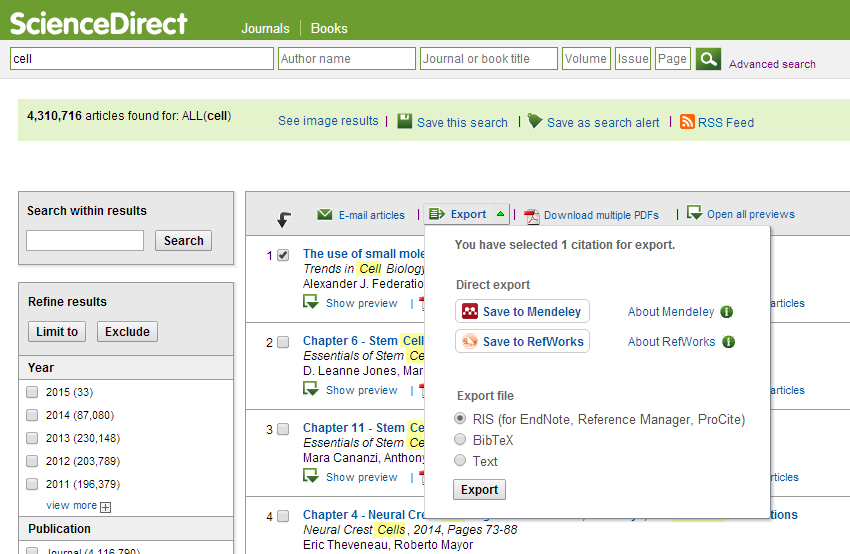 Экспорт pdf’s в библиотеку  Mendeley из ScienceDirect
[Speaker Notes: В рамках тесного сотрдуничества Mendeley ScienceDirect предлагает удобные механизмы экспорта статей в reference manager.]
ScienceDirect’s Top 25 – что происходит в каждой научной области прямо сейчас
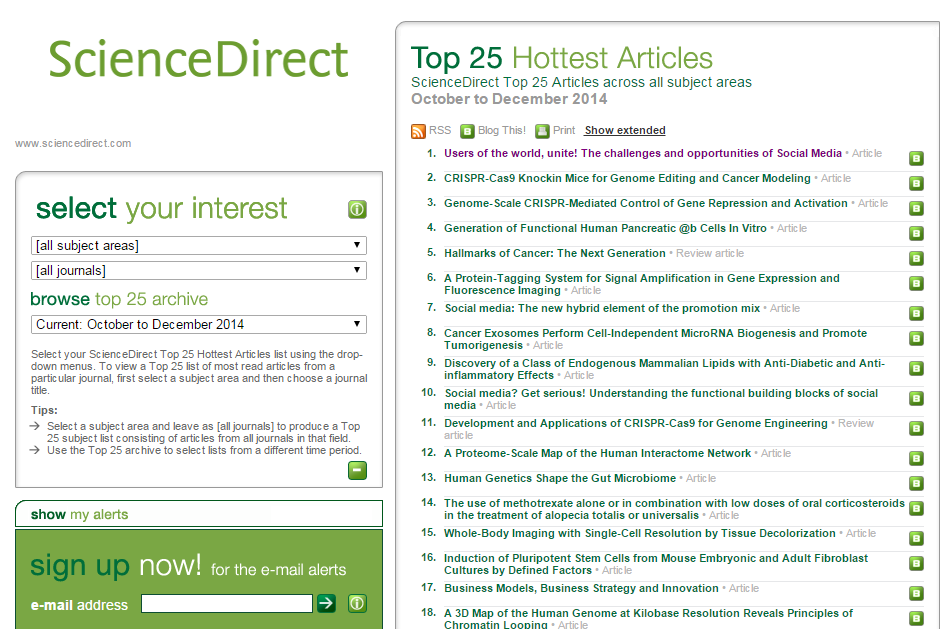 30
[Speaker Notes: ScienceDirect Top 25 –дайджест самых актуальных статей по 20 научным областям. При формировании дайджест учитываются не столько цитирования статей, сколько обращения и скачивания статей, что позволеят значительно раньше отследить самые передовые тренды. Инструмент находится в свободном доступе!]
Открытый портал Elsevier по обучению исследователей написанию статей – publishingcampus.elsevier.com/
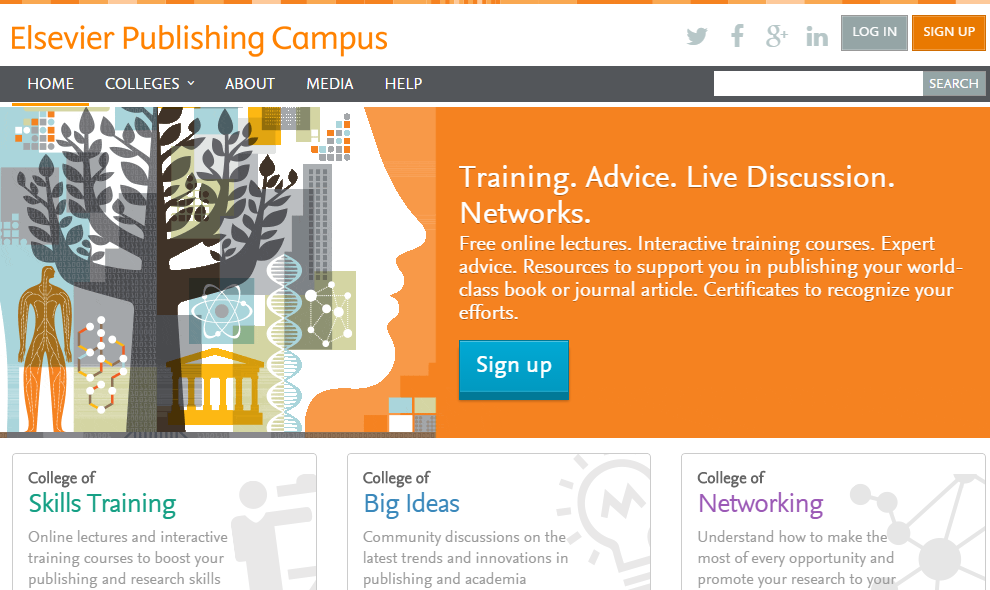